2223 ST LA3 Financieel overzicht
Leerdoel
Financieel overzicht opstellen van je stageopdracht of project binnen je stagebedrijf met aansluitend een nacalculatie.
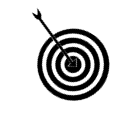 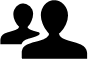 Samenwerking
Deze opdracht maak je alleen.
Lever je gemaakte product in via Teams. 
Bekijk de feedback van de docent. 
Stel je vragen tijdens de online bijeenkomsten.
Leerproduct
Een financieel begroting met daarin de begrote opbrengsten en kosten van je stageopdracht of een project binnen je stagebedrijf . In het financieel overzicht verwerk je minimaal: Kosten-begrotingKosten- overzicht/realisatieKostenindeling		Kostensoorten		Vaste- en variabele kosten		Incl. en excl. btw berekenen
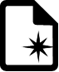 Bijeenkomsten
Online vragenuurtjes tijdens stageperiode
Deadline product: 3 februari 2023
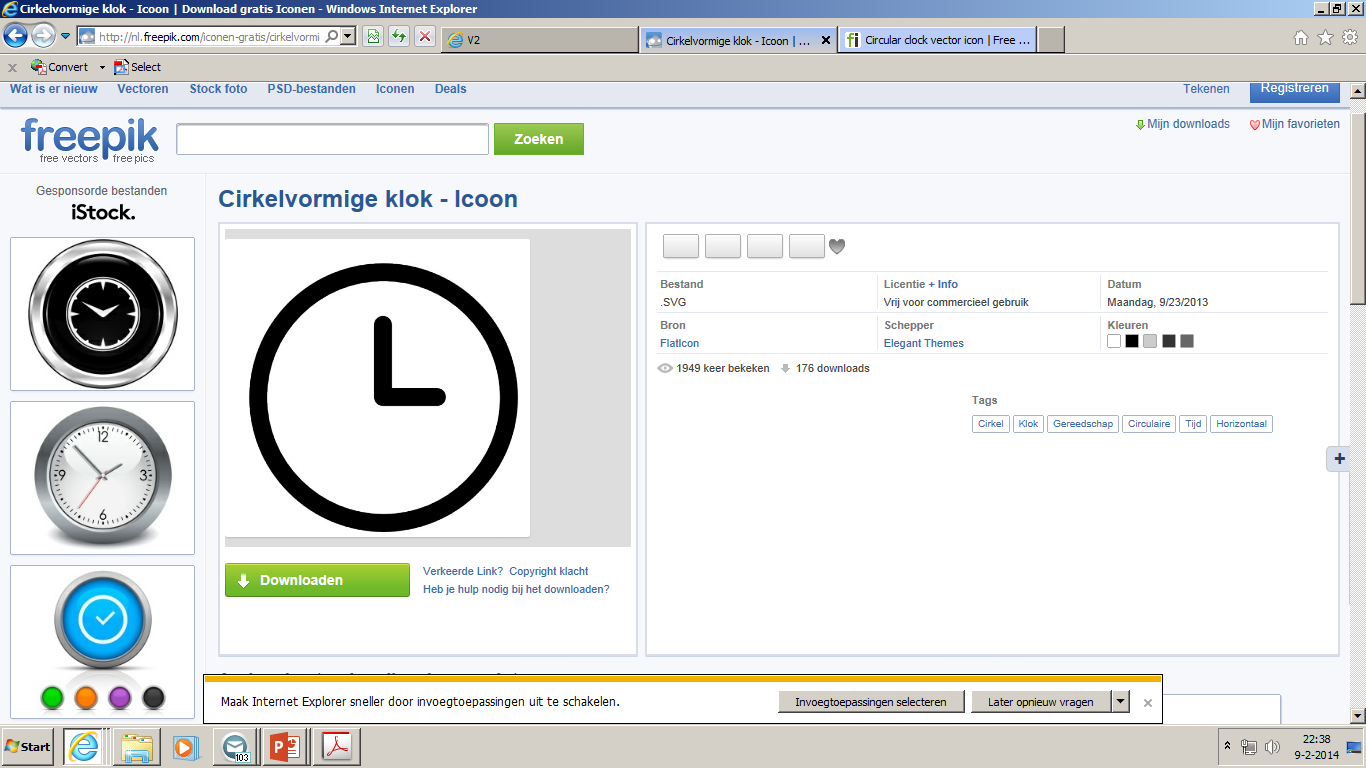 Bronnen
Wiki examinering 
Website SBB
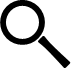 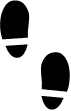 Leerpad
Bekijk Kerntaak 4 van het dossier Adviseur duurzame leefomgeving. 
Verzamel informatie over de kosten en opbrengsten van jouw stageopdracht / project.
Onderzoek wat de kritische factoren zijn in je financiële overzicht (mogelijke overschrijdingen budget etc).
Bespreek dit met je stagebegeleider en vraag feedback aan je stagebegeleider.
Maak je financiële overzicht met daarin de begrote opbrengsten en kosten
Presenteer dit aan je stagebegeleider en vraag om feedback.
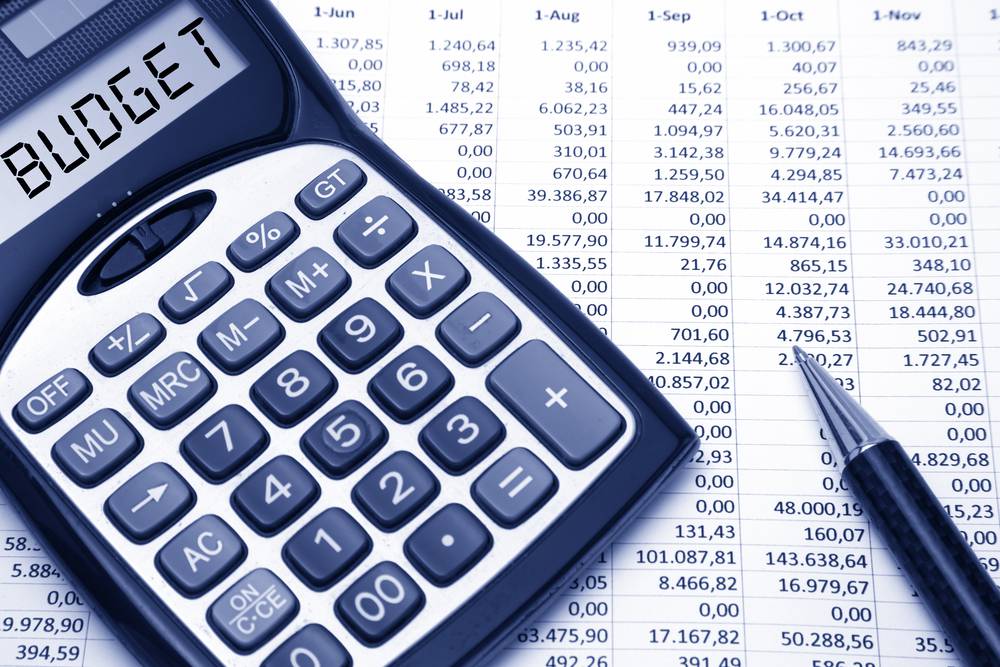